Transfer Pricing, Master Filing & CbCR Compliances - FY 2021-22

		- Timelines & Penalties

Date : 29th August, 2022
Due Dates of Compliances for the FY 2021-22
2
Penalties for non-compliances
3
Our Offices
Thank you
SINGAPORE
Singapore
INDIA
Delhi 	
Gurugram
Chennai
Bengaluru
Mumbai
UAE
Abu Dhabi
Dubai
Sharjah
JAPAN
Tokyo

GERMANY
Stuttgart

CHINA
Beijing
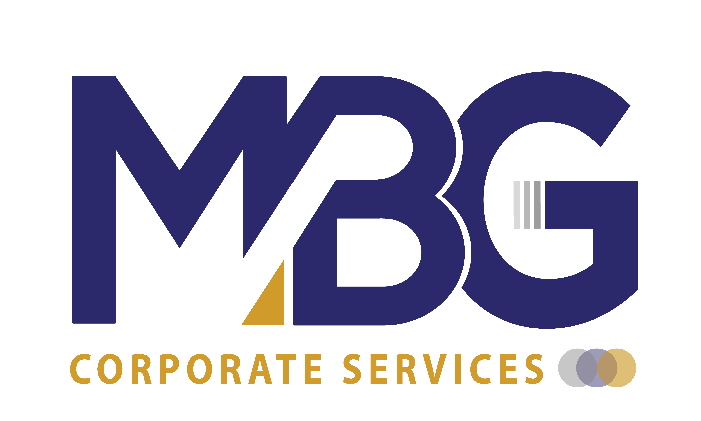 This presentation has been prepared for clients and Group personnel only. The information contained in this document is for general information purposes only. The Group reserves copyright of this document and hence, does not allow anyone to sell, re-publish or re-distribute the document or derivatives thereof.
 			
© Copyright 2021, MBG Corporate Services. All Rights Reserved
v1.1
[Speaker Notes: With this background, we would like to understand from you as to which are those areas where we can offer our assistance and solve issues to ultimately help you increase your profitability, reduce cost and manage risk.]